SOCIALNA DRŽAVA
Nejc Perko 8.b
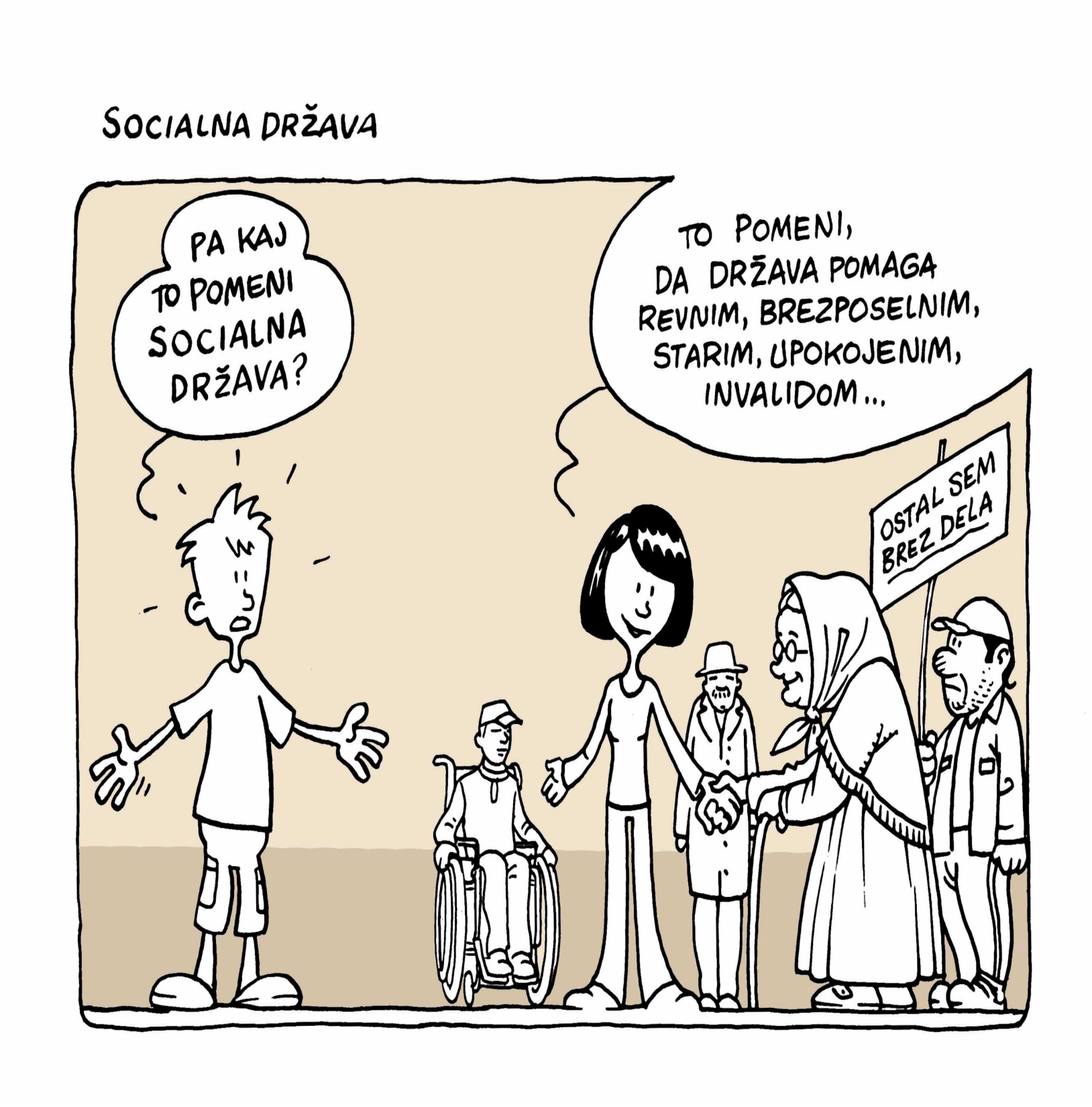 Pomen
USTAVA RS (2.člen)
SLOVENIJA JE SOCIALNA 
   DRŽAVA
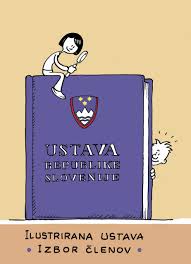 SOCIALNA DRŽAVA SKRBI ZA…
SVOBODO DELA
SOCAILNA ZAVAROVANJA
RAZVOJ ZDRAVSTVA
RAZVOJ ŠOLSTVA
RAZVOJ KULTURE
SOCIALNA DRŽAVA SKRBI ZA…
ZAGOTAVLJANJE DENARNIH 
   SREDSTEV, KO SO LJUDJE  V 
   OSEBNIH STISKAH

 SODNO VARSTVO DRŽAVLJANOV
DEMOKRATIČNI POSTOPKI ODLOČANJA
NA POBUDO DRŽAVLJANOV SE  
   DOLOČI POSEBNI SISTEM VAROVANJA  
   TAKIH SKUPIN PREBIVALCEV Z 
   NAMENOM, DA SE  JIM ZAGOTOVIJO  
   ENAKE PRAVICE KOT VEČINI.
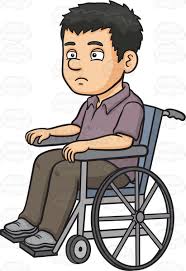 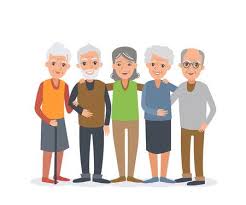 PRAVNO NAČELO
JE NAČELO ENAKIH PRAVIC ZA VSE
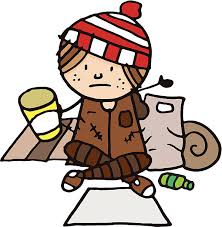 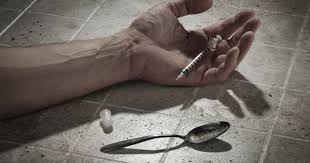 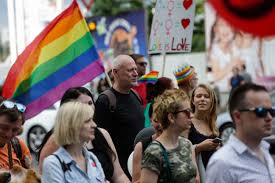 PRAVNO NAČELO
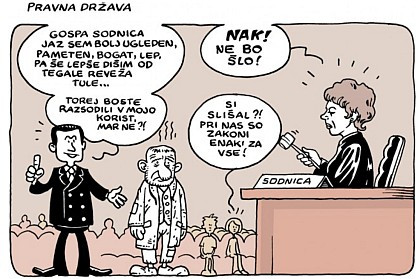 SKUPONST LGBT
JE KRATICA ZA LEZBIJKE,GEJE, 
    BISEKSUALNE IN TRANSSPOLNE OSEBE
 BORIJO SE ZA ENAKE PRAVICE KOT 
   JIH IMAJO OSTALI DŽAVLJANI
 ŽELIJO BITI SPREJETI NE GLEDE NA 
   NJIHOVO SPOLNO USMERJENOST
PARADA PONOSA
OBELEŽUJE KULTURO LGBT
 PRAZNUJE PONOS SKUPNOSTI LGBT
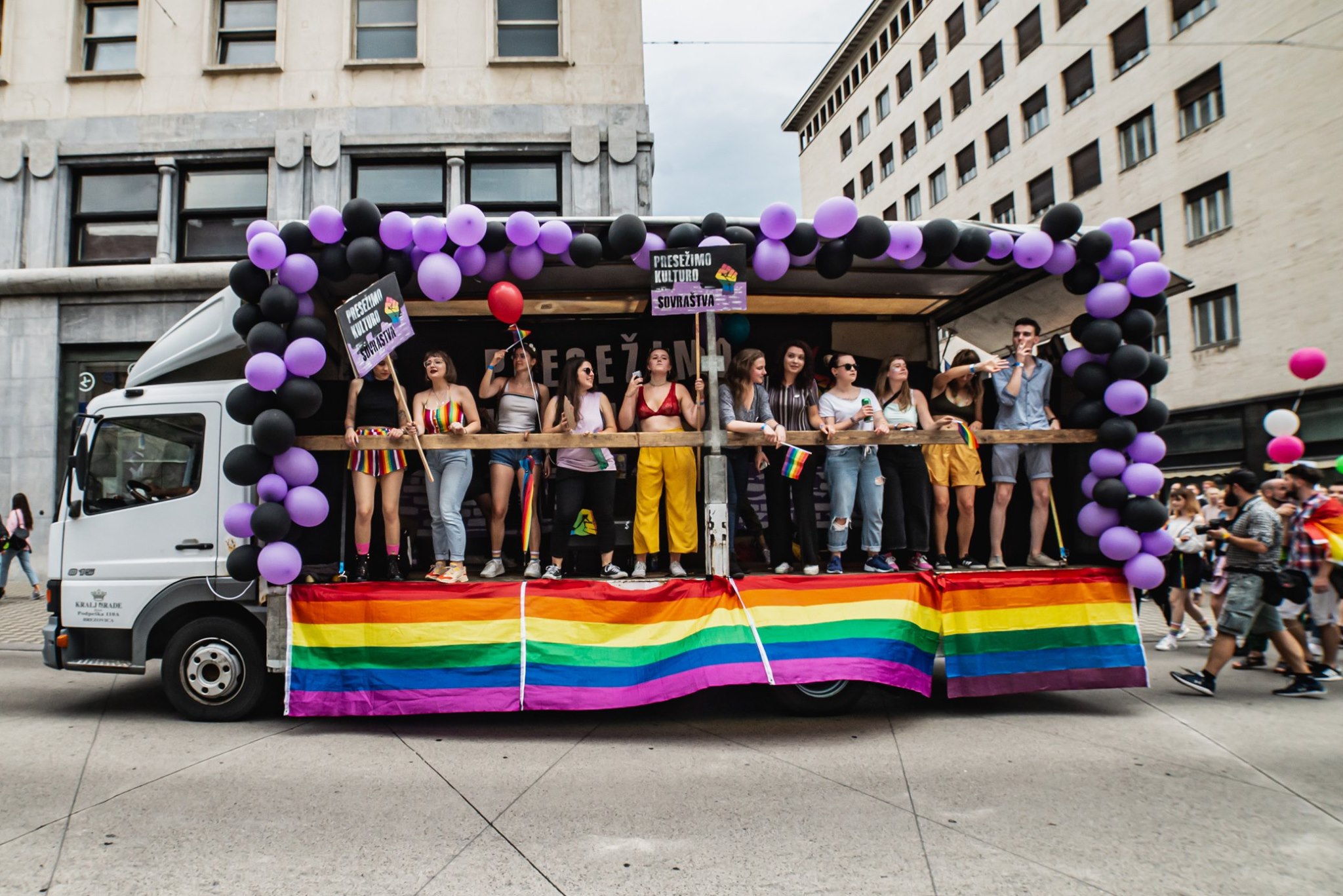 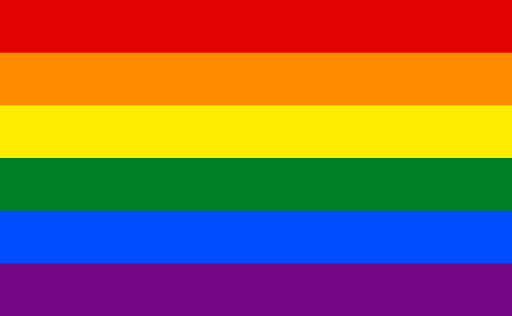 SIMBOL
MAVRIČNA ZASTAVA
6 BARV (RDEČA, ORANŽNA ,RUMENA, ZELENA, MODRA IN VIJOLIČNA)
VSAKA BARVA IMA SVOJ POMEN
PARADA PONOSA V SLOVENIJI
PRVA V SLOVENIJI JE BILA
    ORGANIZIRANA LETA 2001
 POSTALA JE TRADICIONALNA  
    PRIREDITEV 
 PRIREJA JO DRUŠTVO PARADA PONOSA
 LETOS BO 13.6.2020
NAČELO VARSTVA NARODNIH MANJŠIN
DRŽAVA V USTAVI IN ZAKONIH ŠČITI PRIPADNIKE:
 ITALJANSKE NARODNE MANJŠINE NA OBALI 
 MADŽARSKE NARODNE MANJŠINE V PREKMURJU
 SLOVENCI OB MEJAH Z ITALIJO, AVSTIJO,
    MADŽARSKO IN HRVAŠKO
 OBRAVNAVA JIH KOT AVTOHTONO NARODNO 
    PREBIVALSTVO
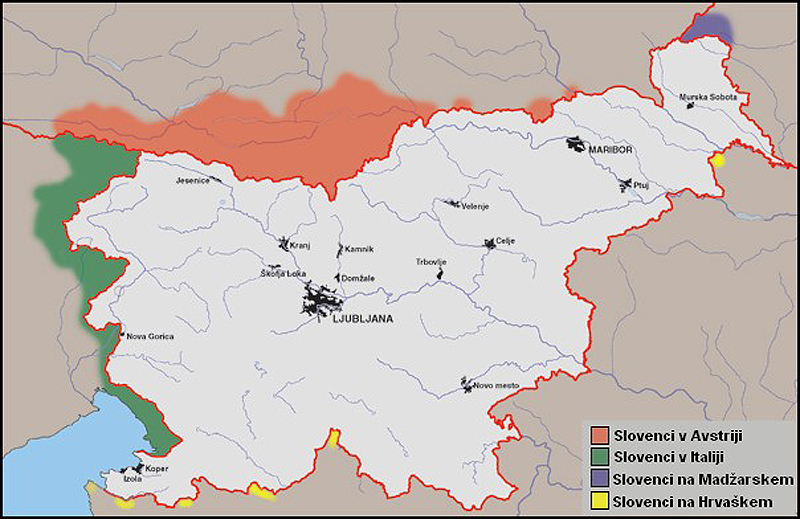 NAČELO VARSTVA NARODNIH MANJŠIN
LETA 2007 JE DRŽAVA S POSEBNIM ZAKONOM 
    ZAŠČITILA TUDI ROME V SLOVENIJI
 NAJVEČ JIH ŽIVI V PREKMURJU IN NA 
    DOLENJSKEM
 DRŽAVA SI PIZADEVA ZA IZBOLJŠANJE
    ŽIVLJENJA, DOSTOP DO IZOBRAŽEVANJA IN  
    ZAPOSLOVANJA ZA VSE ROME
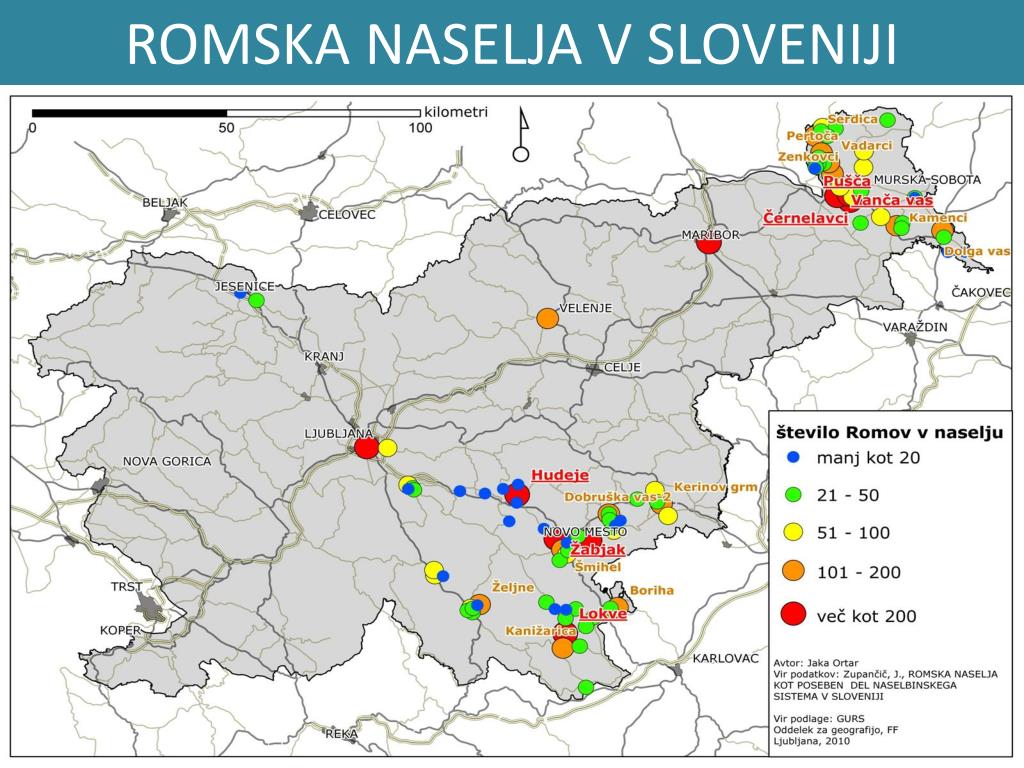 AVTOHTONO NARODNO PREBIVALSTVO
IMA SVOJE NARODNE SIMBOLE, 
    DRUŠTVA, DEJAVNOSTI,...
 POSEBEJ JE UREJENA VOLILNA 
    PRAVICA
 Z NJIMI OHRANJAJO SVOJO 
    NARODNO IDENTITETO
https://prezi.com/ndap9ume0ubx/manjsine-v-sloveniji/
USTAVA RS (14.člen)
V SLOVENIJI SO VSAKOMUR ZAGOTOVLJENE ENAKE 
    ČLOVEKOVE PRAVICE IN TEMELJNE SVOBOŠČINE NE 
    GLEDE NA NARODNOST, RASO, SPOL, JEZIK, VERO, 
    POLITIČNO ALI DRUGO PREPRIČANJE, GMOTNO  
    STANJE, ROJSTVO, IZOBRAZBO, DRUŽBENI POLOŽAJ,  
    INVALIDNOST ALI KATERO KOLI DRUGO OSEBNO  
    OKOLIŠČINO. VSI SO PRED ZAKONOM ENAKI.
USTAVA RS (14.člen)
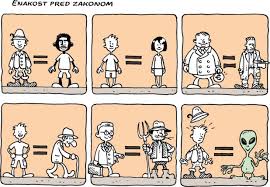 DEJAVNOSTI IN VPRAŠANJA ZA UČENCE
KAKO SE IMENUJETA AKTUALNA POSLANCA – PREDSTAVNIKA ITALJANSKE IN MADŽARSKE NARODNE SKUPNOSTI V DRŽAVNEM ZBORU?
          - FELICE ŽIŽA                                     - FERENTZ HORVATH
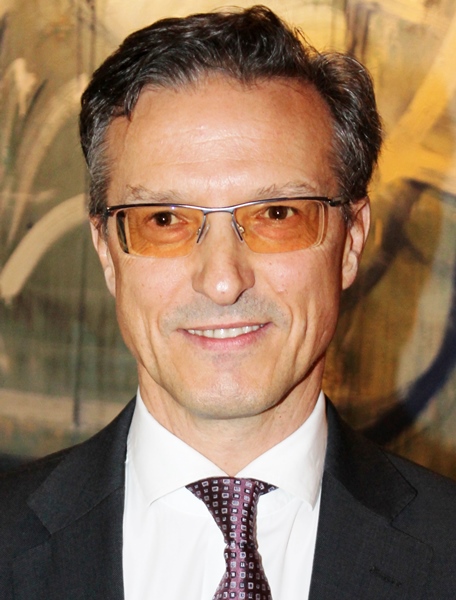 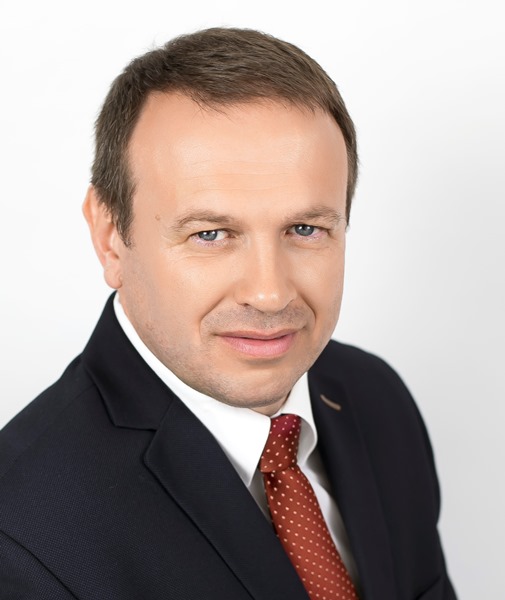 DEJAVNOSTI IN VPRAŠANJA ZA UČENCE
ALI KDO IZMED VAS POZNA UČENCA ALI UČENKO, KI OBISKUJE NAŠO ŠOLO, PA SPADA MED MANJŠINSKO DRUŽBENO SKUPINO? 
KAKO SE POČUTI MED NAMI? IMA ENAKE PRAVICE KOT TI?
ALI SE DO NJEGA/NJE OBNAŠAŠ ENAKO KOT DO OSTALIH UČENCEV?
KAKO SE ONA/ON OBNAŠA DO TEBE?
KAJ VSE BI LAHKO NAREDILI, DA BI SE TI UČENCI POČUTILI ŠE BOLJ SPREJETE?
HVALA ZA POZORNOST
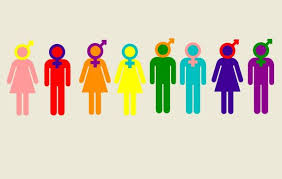